Der Heilige Geiststellt Jesus ins Zentrum
Serie: Jesus spricht über den Heiligen Geist  (3/3)
Johannes-Evangelium 16,12-15
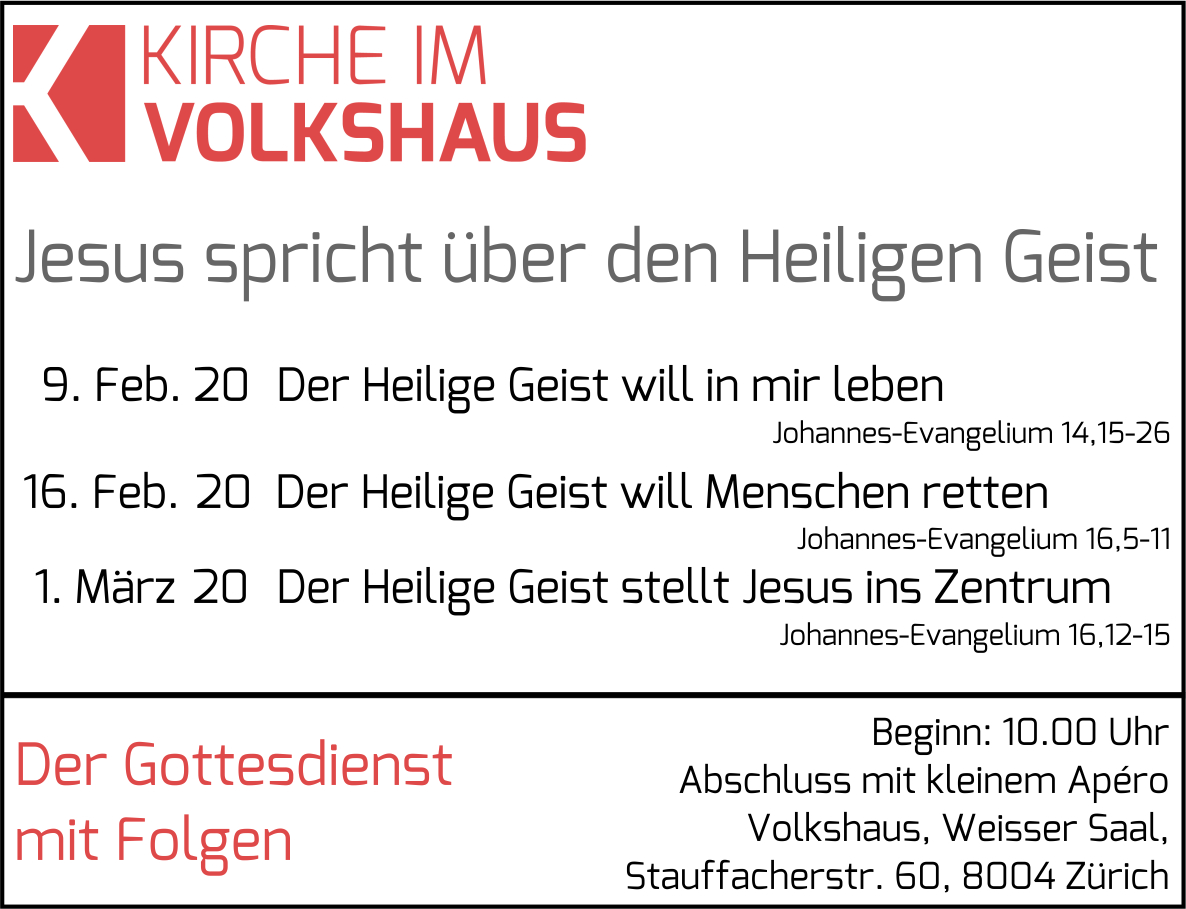 Der Heilige Geiststellt Jesus ins Zentrum
Serie: Jesus spricht über den Heiligen Geist  (3/3)
Johannes-Evangelium 16,12-15
„Ich hätte euch noch viel zu sagen, aber ihr wärt jetzt überfordert.“
Johannes-Evangelium 16,12
„Doch wenn der Helfer kommt, der Geist der Wahrheit, wird er euch zum vollen Verständnis der Wahrheit führen. Denn was er sagen wird, wird er nicht aus sich selbst heraus sagen; er wird das sagen, was er hört.Und er wird euch die zukünftigenDinge verkünden.“
Johannes-Evangelium 16,13
„Er wird meine Herrlichkeit offenbaren; denn was er euch verkünden wird, empfängt er von mir. Alles, was der Vater hat, gehört auch mir. Aus diesem Grund sage ich: Was er euch verkünden wird, empfängt er von mir.“
Johannes-Evangelium 16,14-15
I. Er schenkt volles Verständnis der Wahrheit
„Ich hätte euch noch viel zu sagen, aber ihr wärt jetzt überfordert.“
Johannes-Evangelium 16,12
„Der Helfer, der Heilige Geist, den der Vater in meinem Namen senden wird, wird euch alles Weitere lehren und euch an alles erinnern, was ich euch gesagt habe.“
Johannes-Evangelium 16,26
„Wenn der Helfer kommt, der Geist der Wahrheit,wird er euch zum vollen Verständnis der Wahrheit führen.“
Johannes-Evangelium 16,13
„Er wird euch die zukünftigen Dinge verkünden.“
Johannes-Evangelium 16,13
„Sie blieben aber beständig in der Lehre der Apostel.“
Apostelgeschichte 2,42
„Ihr habt das Evangelium gehört; es wurde euch von denen verkündet, die dafür mit dem Heiligen Geist ausgerüstet waren, den Gott vom Himmel gesandt hat.“
1. Petrus-Brief 1,12
„Wenn der Helfer kommt, der Geist der Wahrheit,wird er euch zum vollen Verständnis der Wahrheit führen.“
Johannes-Evangelium 16,13
„Denn was er sagen wird, wird er nicht aus sich selbst heraus sagen; er wird das sagen, was er hört.“
Johannes-Evangelium 16,13
„Ich bin der Weg und die Wahrheit und das Leben; niemand kommt zum Vater denn durch mich.“
Johannes-Evangelium 14,6
„Was er euch verkünden wird, empfängt er von mir.“
Johannes-Evangelium 16,14
„In Christus sind alle Schätze der Weisheitund der Erkenntnis verborgen.“
Kolosser-Brief 2,3
„Euch aber hat der, der heilig ist, Jesus Christus, seinen Geist gegeben, und durch diese Salbung habt ihr alle die nötige Erkenntnis.“
1. Johannes-Brief 2,20
II. Er sagt und tut, was Jesus ihm sagt
„Der Dienst des Geistes ist christozentrisch. Genauso wie es die Aufgabe eines Teleskops ist, nicht sich selbst, sondern die Herrlichkeiten, die es sichtbar macht, zu enthüllen, so ist der artverwandte Dienst des Heiligen Geistes, hinter die Szenerie zurückzutreten und Christus denen zu enthüllen, die mit ihm durch den Glauben verbunden sind.“
Oswald Sanders: Der Heilige Geist der Verheissung
„Er wird meine Herrlichkeit offenbaren.“
Johannes-Evangelium 16,14
„Er wird den Menschen die Augen öffnen für die Sünde, für die Gerechtigkeit und für das Gericht.“
Johannes-Evangelium 16,8
„Der Geist Gottes tritt mit Flehen und Seufzen für uns ein; er bringt das zum Ausdruck, was wir mit unseren Worten nicht sagen können. Auf diese Weise kommt er uns in unserer Schwachheit zu Hilfe, weil wir ja gar nicht wissen, wie wir beten sollen,um richtig zu beten.“
Römer-Brief 8,26
„Denn was er sagen wird, wird er nicht aus sich selbst heraus sagen; er wird das sagen, was er hört.“
Johannes-Evangelium 16,13
„Was er euch verkünden wird, empfängt er von mir.“
Johannes-Evangelium 16,14
„Alles, was der Vater hat, gehört auch mir. Aus diesem Grund sage ich: Was er euch verkünden wird, empfängt er von mir.“
Johannes-Evangelium 16,15
Schlussgedanke
„Ein Mensch, der Gottes Geist nicht hat, lehnt ab, was von Gottes Geist kommt; er hält es für Unsinn und ist nicht in der Lage, es zu verstehen, weil ihm ohne den Geist Gottes das nötige Urteilsvermögen fehlt.“
1. Korinther-Brief 2,14
„Wer hingegen den Geist Gottes hat, ist imstande, über alle diese Dinge angemessen zu urteilen, während er selbst von niemand, der Gottes Geist nicht hat, zutreffend beurteilt werden kann.“
1. Korinther-Brief 2,15